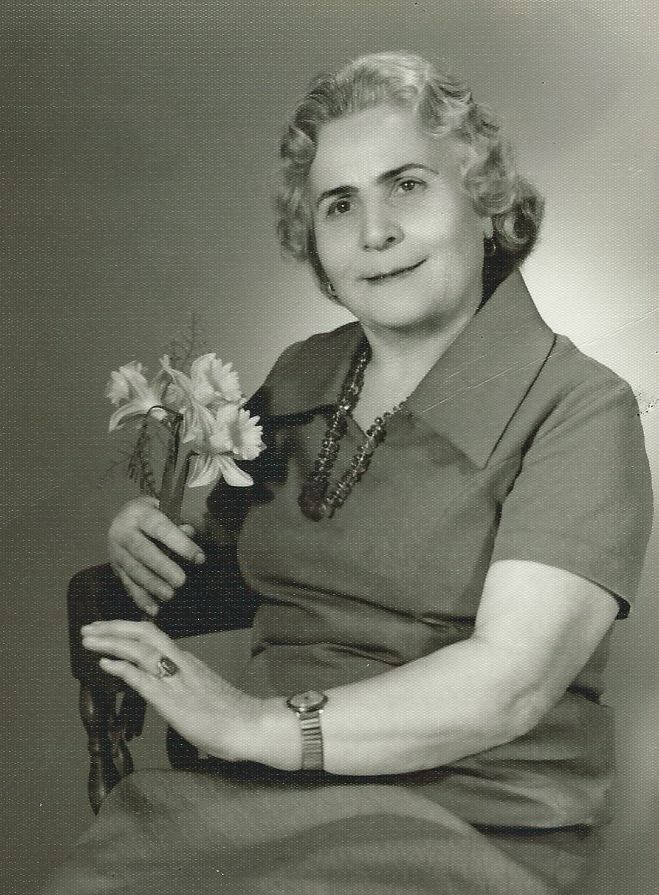 Pani 
Stanisławy Opalińskiej
100 lat
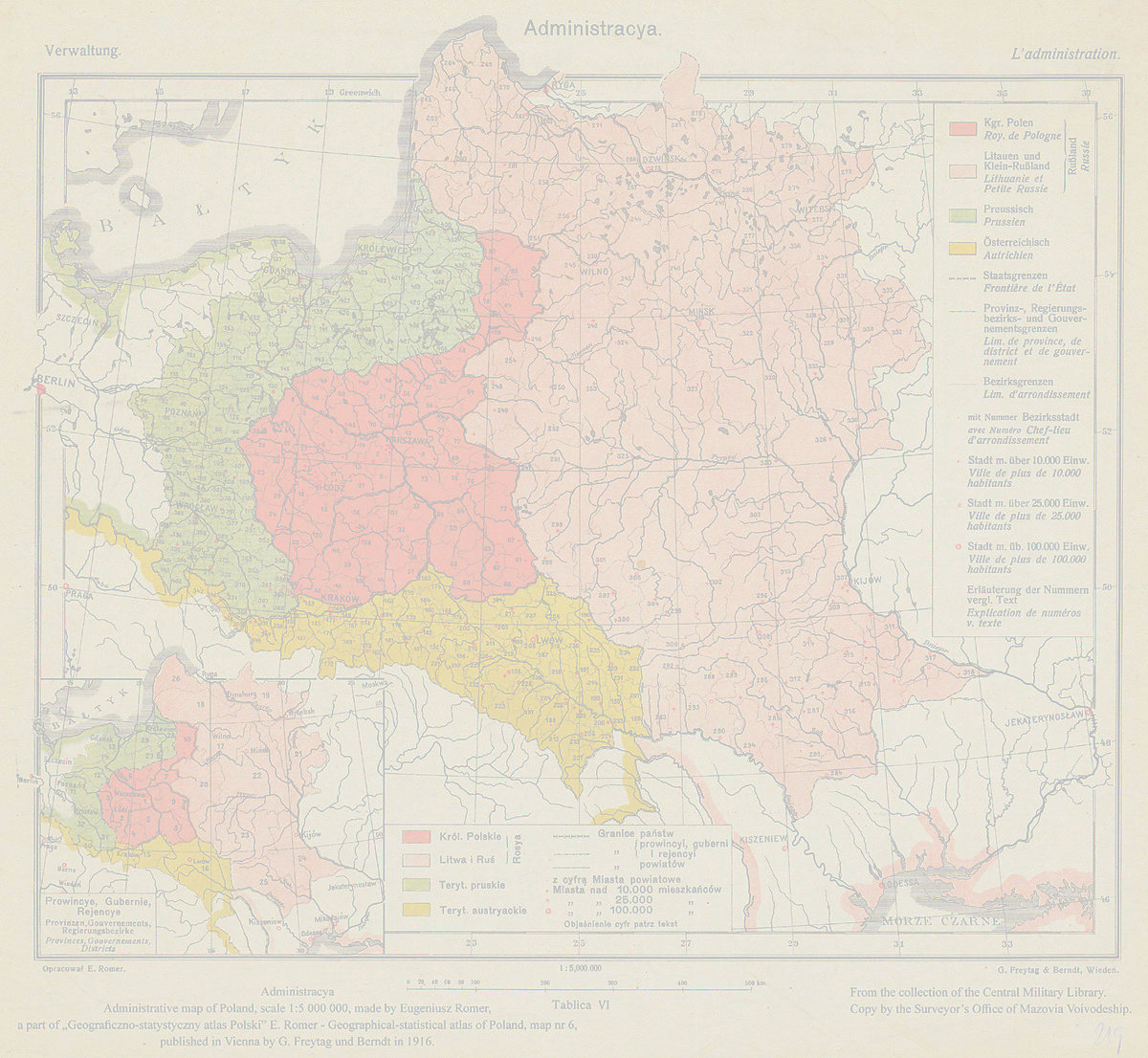 Siostrami pani Stanisławy były Stefania, Jarosława i Weronika.
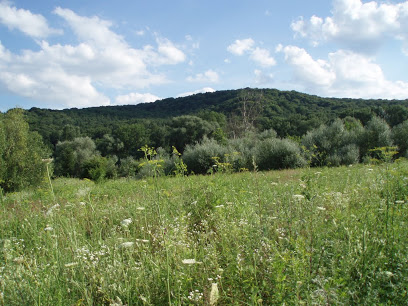 Pani Stanisława Opalińska urodziła się 10 maja 1916 rokuw Ostrowiu pod Przemyślem jako jedna z czterech córek Karoliny i Stefana.
Tata pani Stanisławy był z zawodu kolejarzem.

Mama zajmowała się domem i ogrodem.
Pani Stasia chętnie pomagała w pracach domowych.
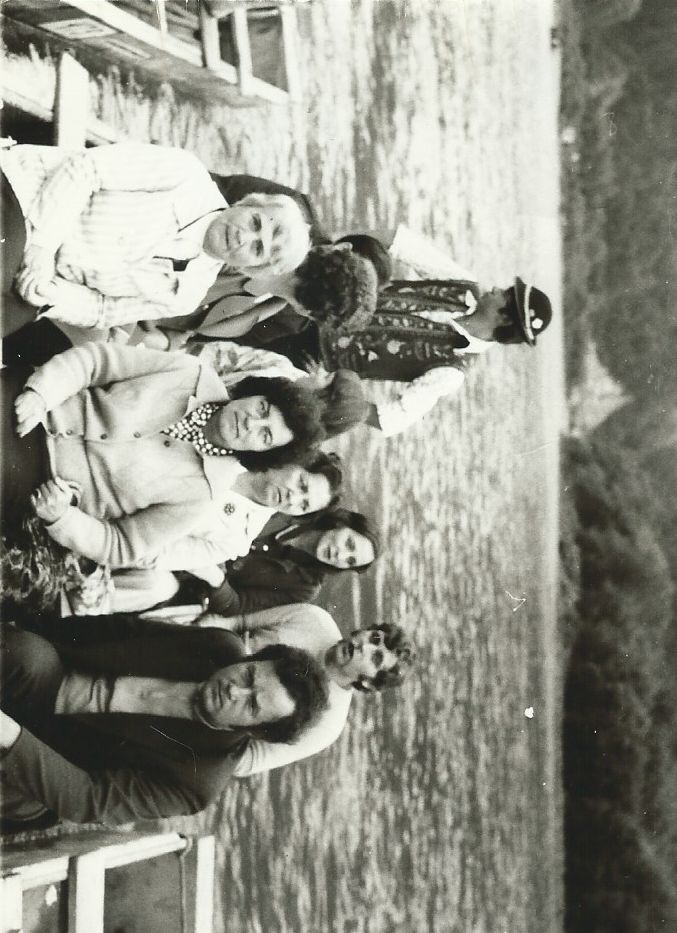 Pani Stanisława ukończyła 7 lat szkoły podstawowej. 
Zdała do gimnazjum.
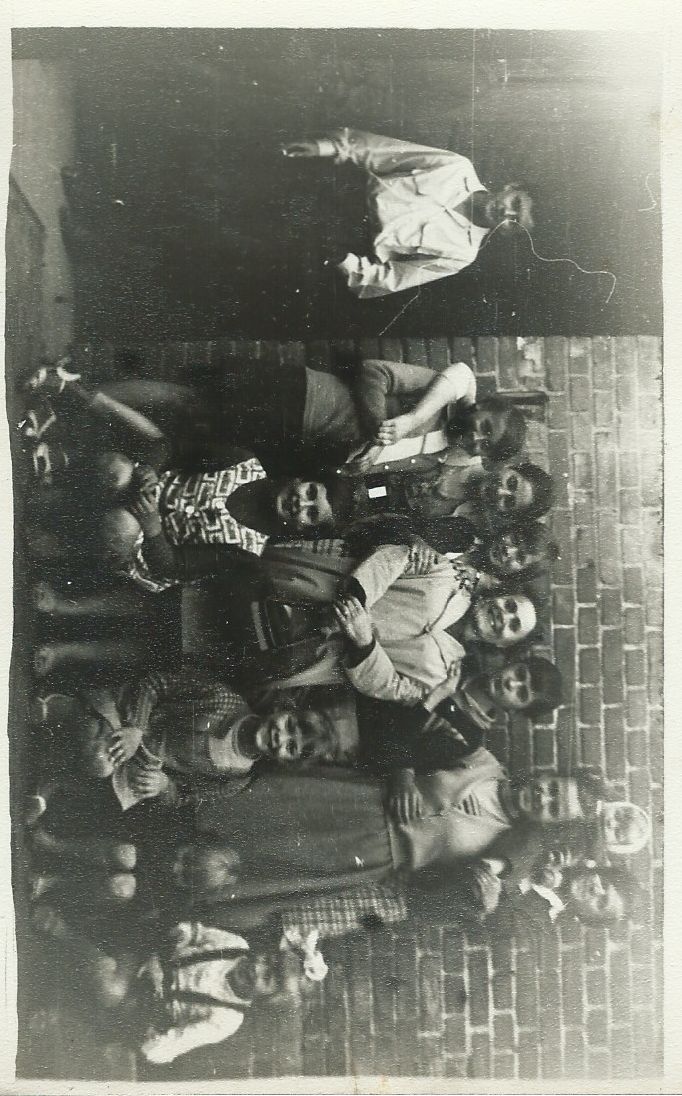 W trakcie wojny pani Stanisława Opalińska pracowała w Rosendorf w Niemczech u rodziny Wancelhaken.
Prowadziła gospodarstwo.
Rodzinę Wancelhaken pani Stanisława dobrze wspomina.
Do końca wojny przebywała w miejscowości Gintersdorf.
Po wojnie pani Opalińska pojechała do Przemyśla, skąd przeniosła się do Gdańska, gdzie zamieszkała przy ul. Kościuszki.
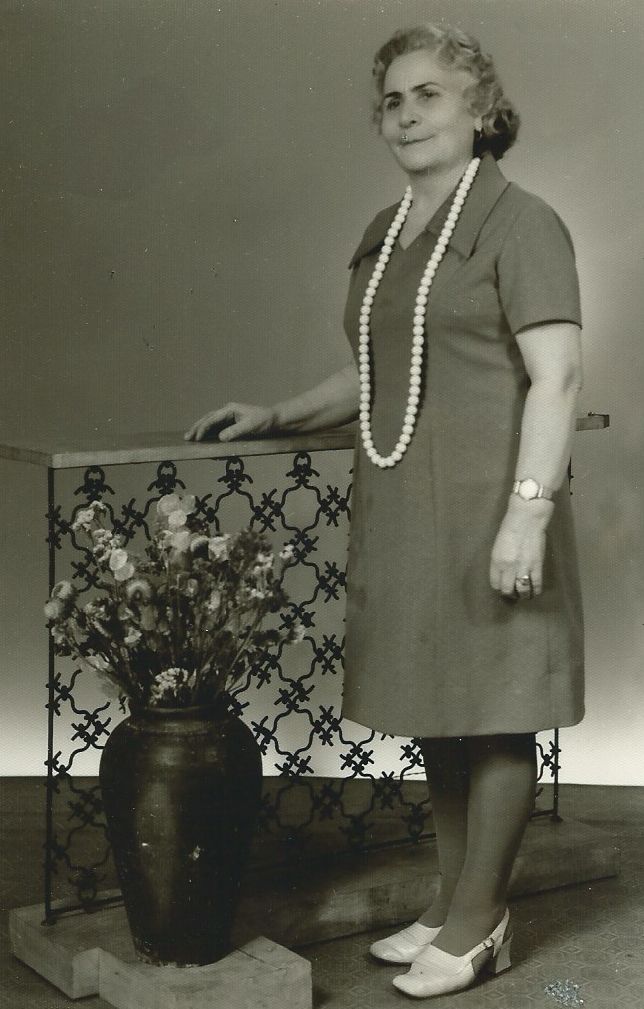 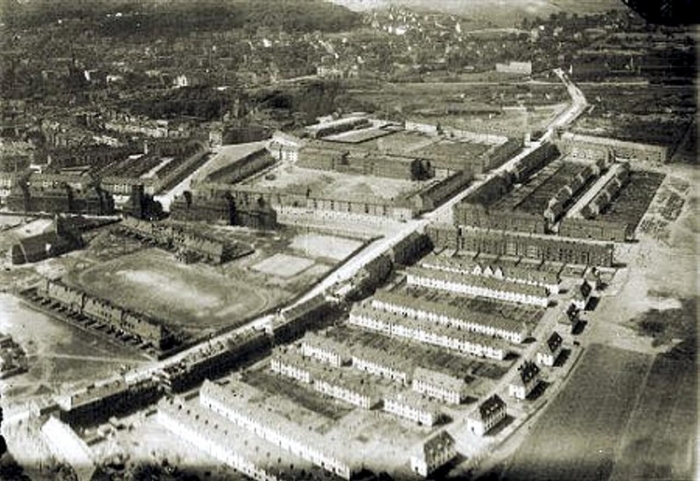 W Gdańsku pani Stanisława pracowała w fabryce mebli przy ul. Grunwaldzkiej we Wrzeszczu.
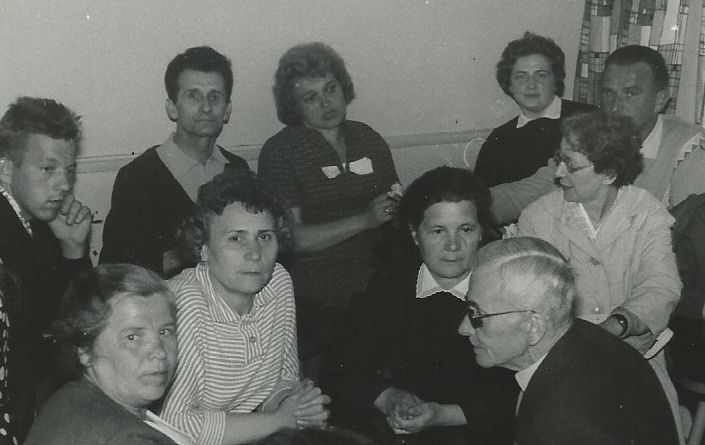 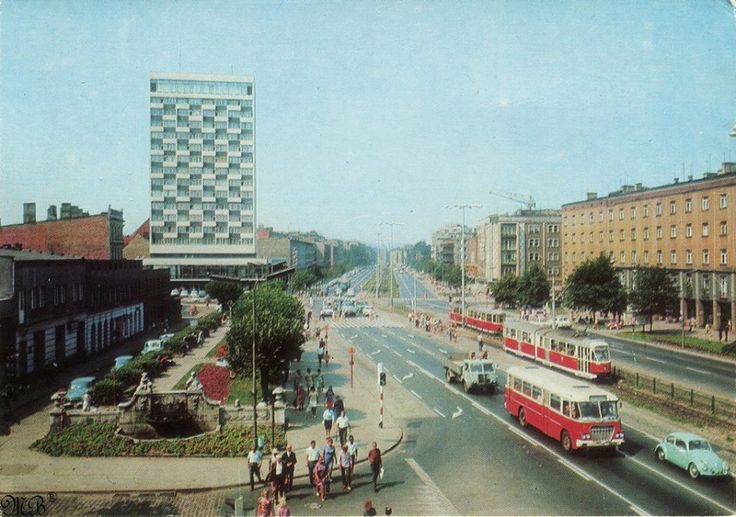 W fabryce tej pani Opalińska pracowała do emerytury.
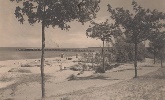 Wolny czas w Trójmieście pani Stanisława spędzała chodząc do kina Reduta i Polonia.
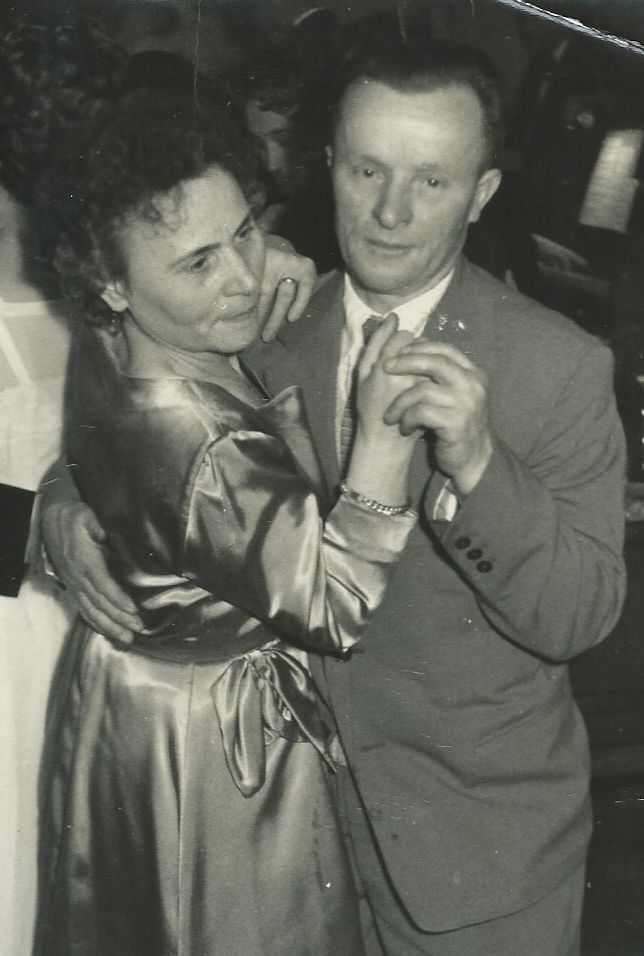 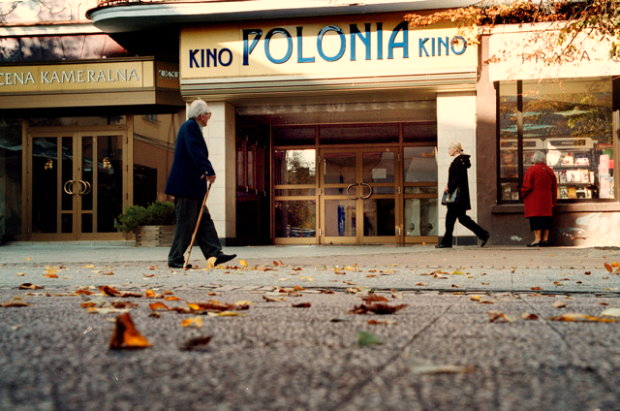 Często bywała na plaży w Jelitkowie, gdzie lubiła pływać i opalać się.
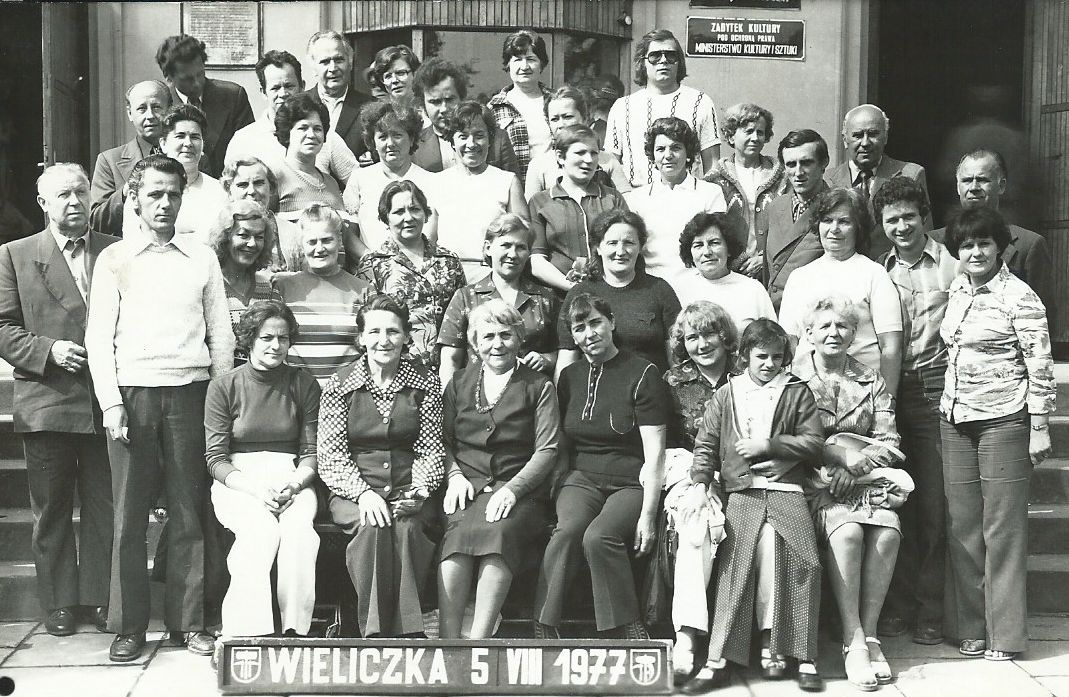 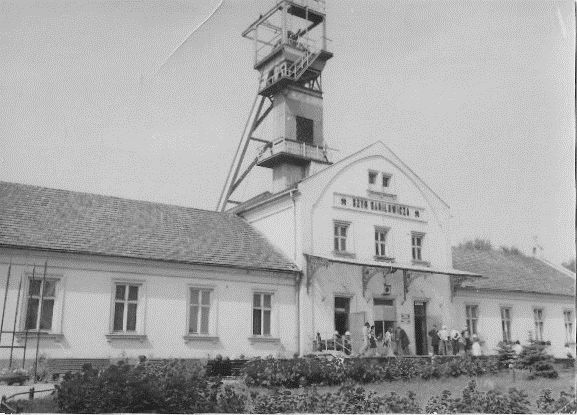 Pani Stanisława chętnie wyjeżdżała na wycieczki.
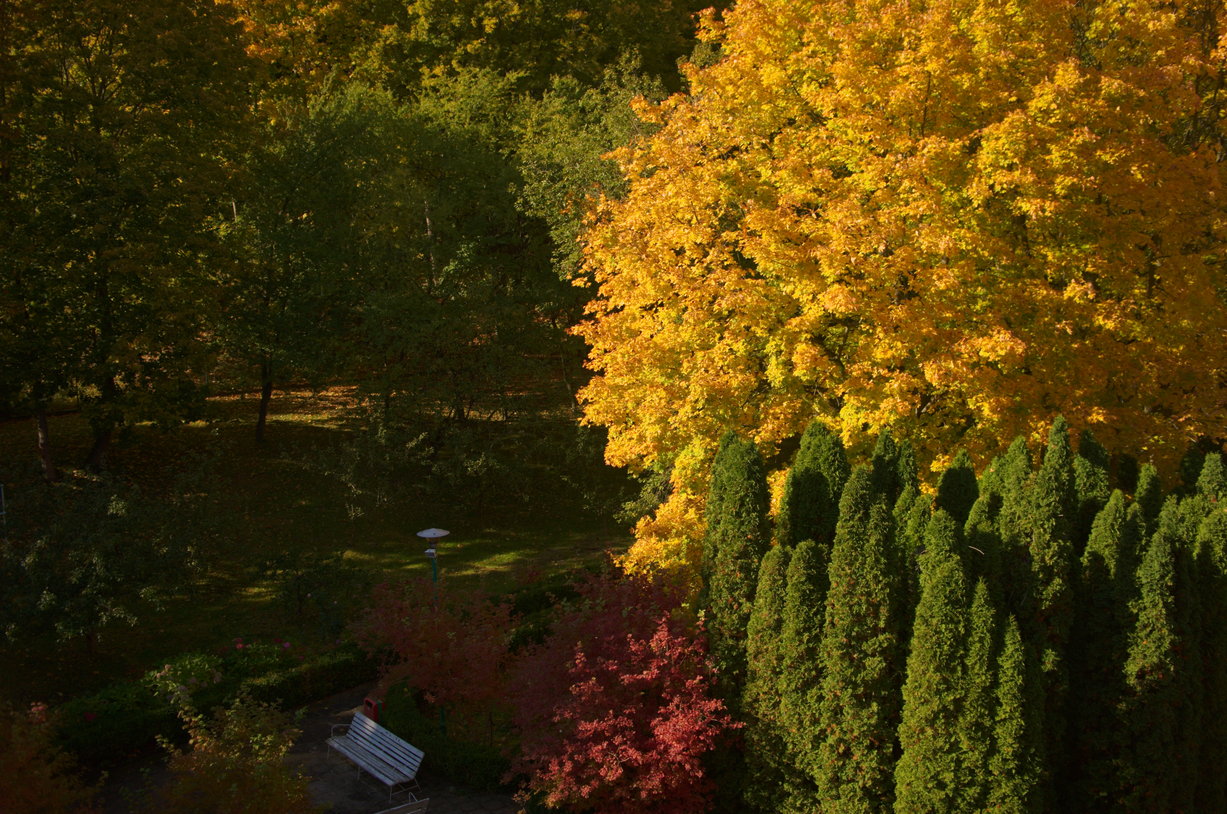 W lipcu 2012 roku pani Stanisława Opalińska zamieszkała w Domu Pomocy Społecznej w Gdańsku – Oliwie.
W DPS pani Stasia chętnie korzysta zarówno z zajęć gimnastycznych, jak i uczestniczy niemal we wszystkich wydarzeniach organizowanych na terenie Domu.
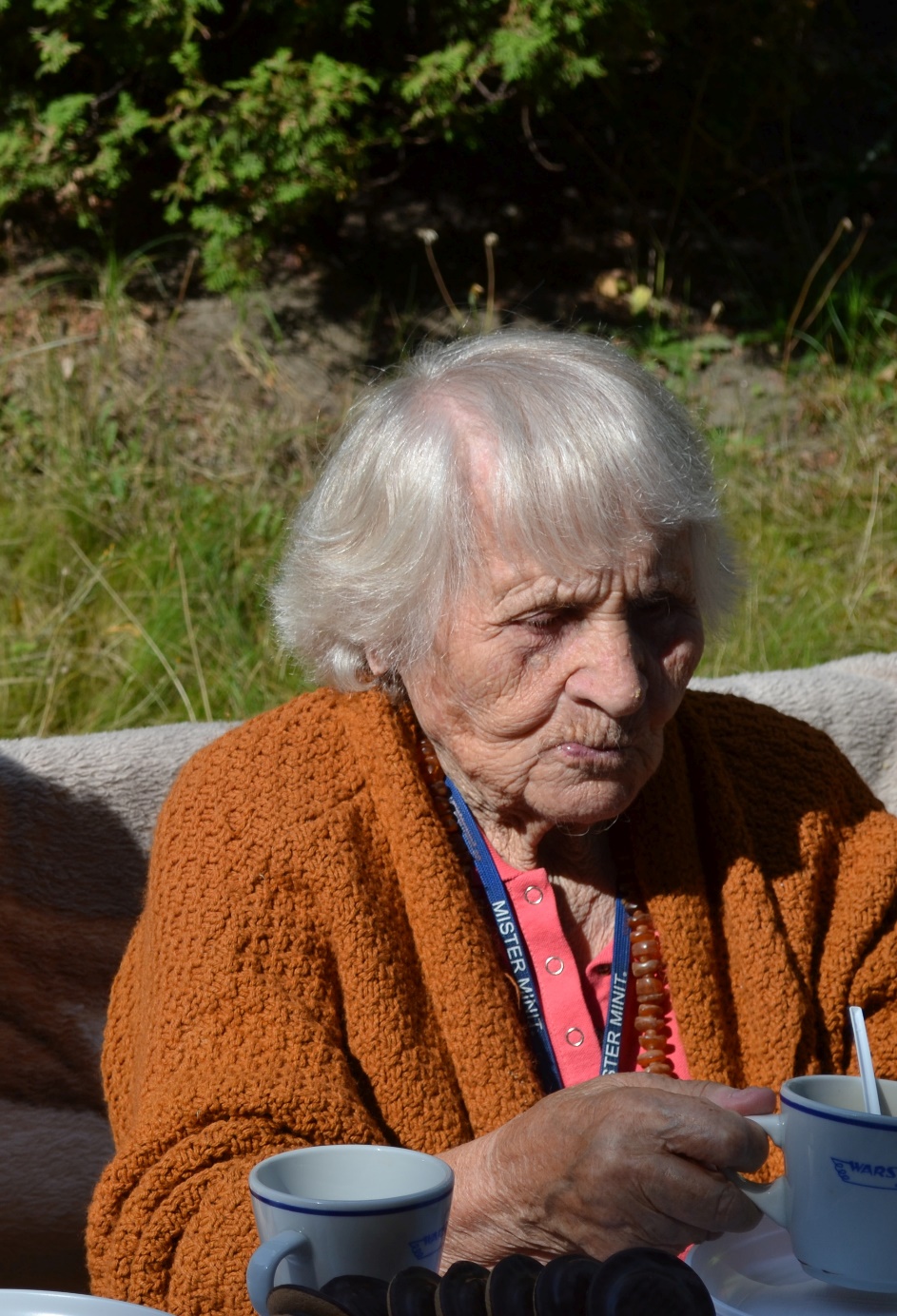 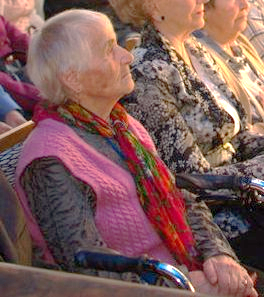 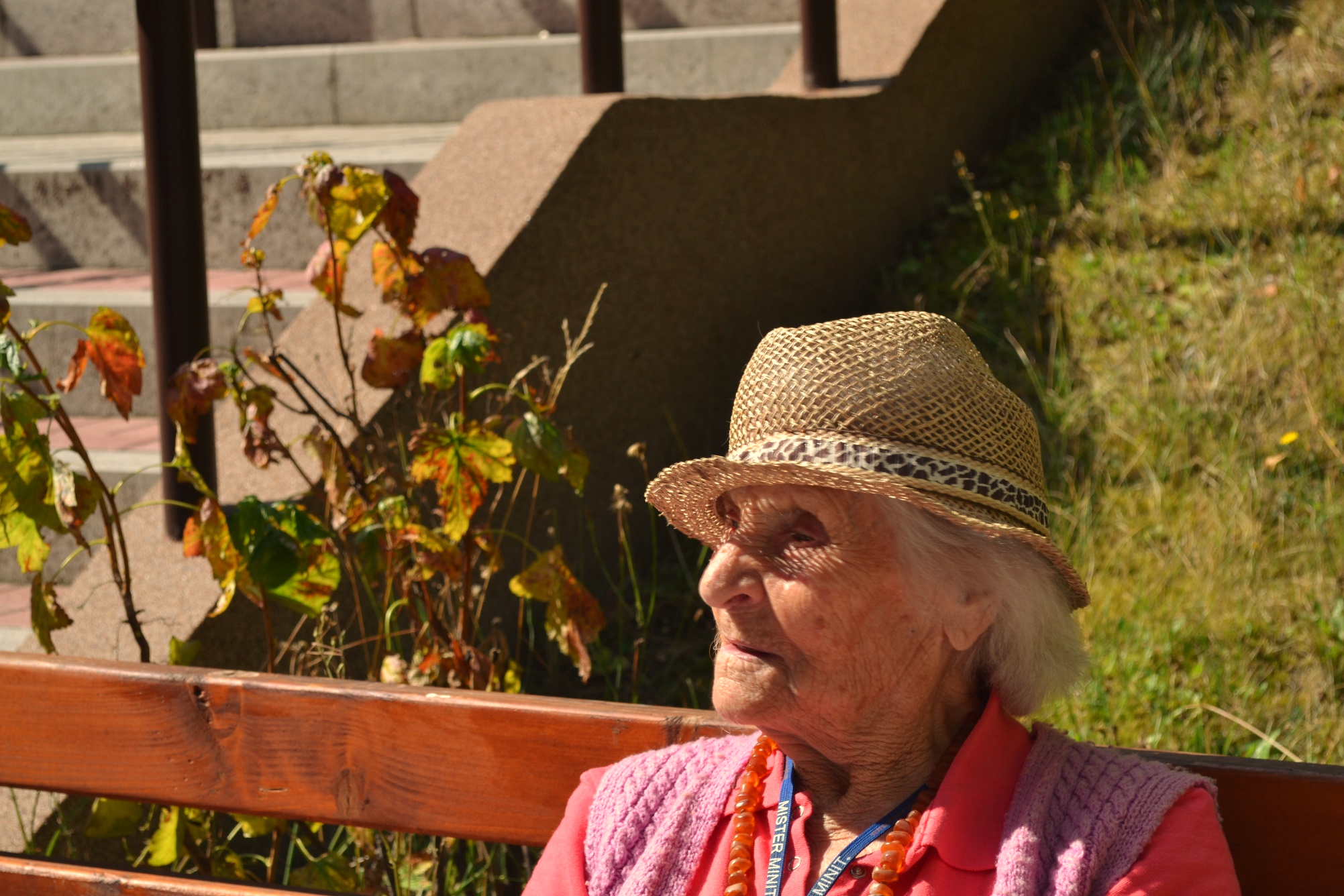 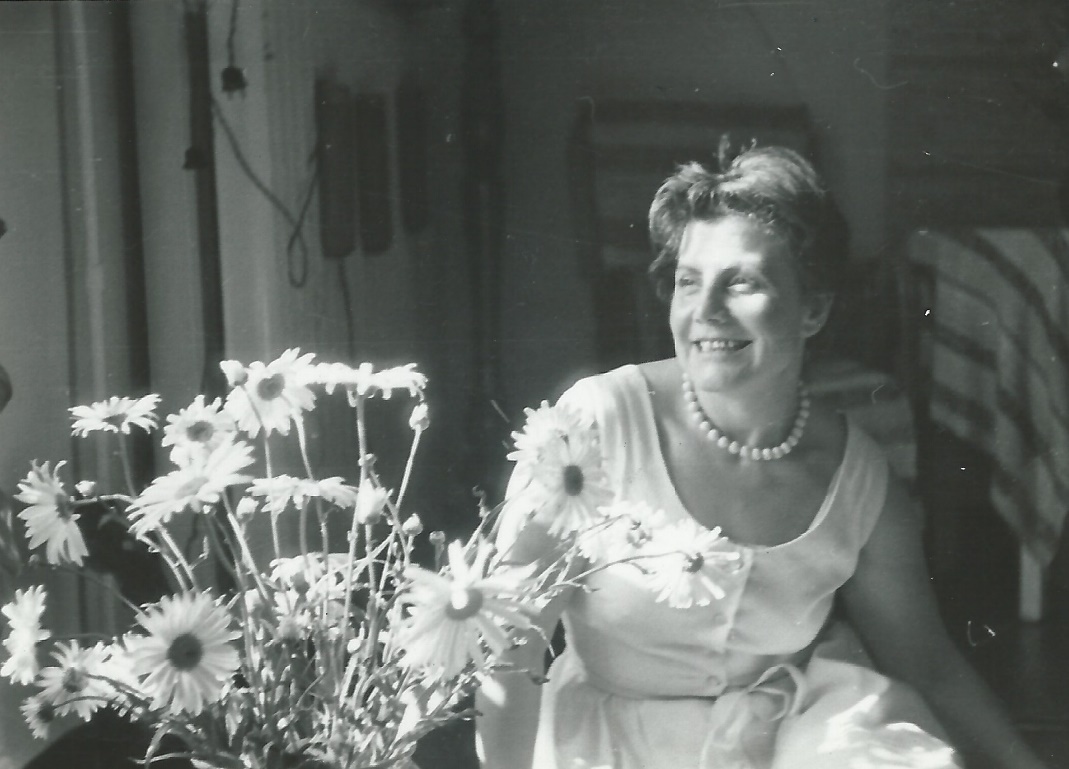 100 latPani Elwiry Bielewicz
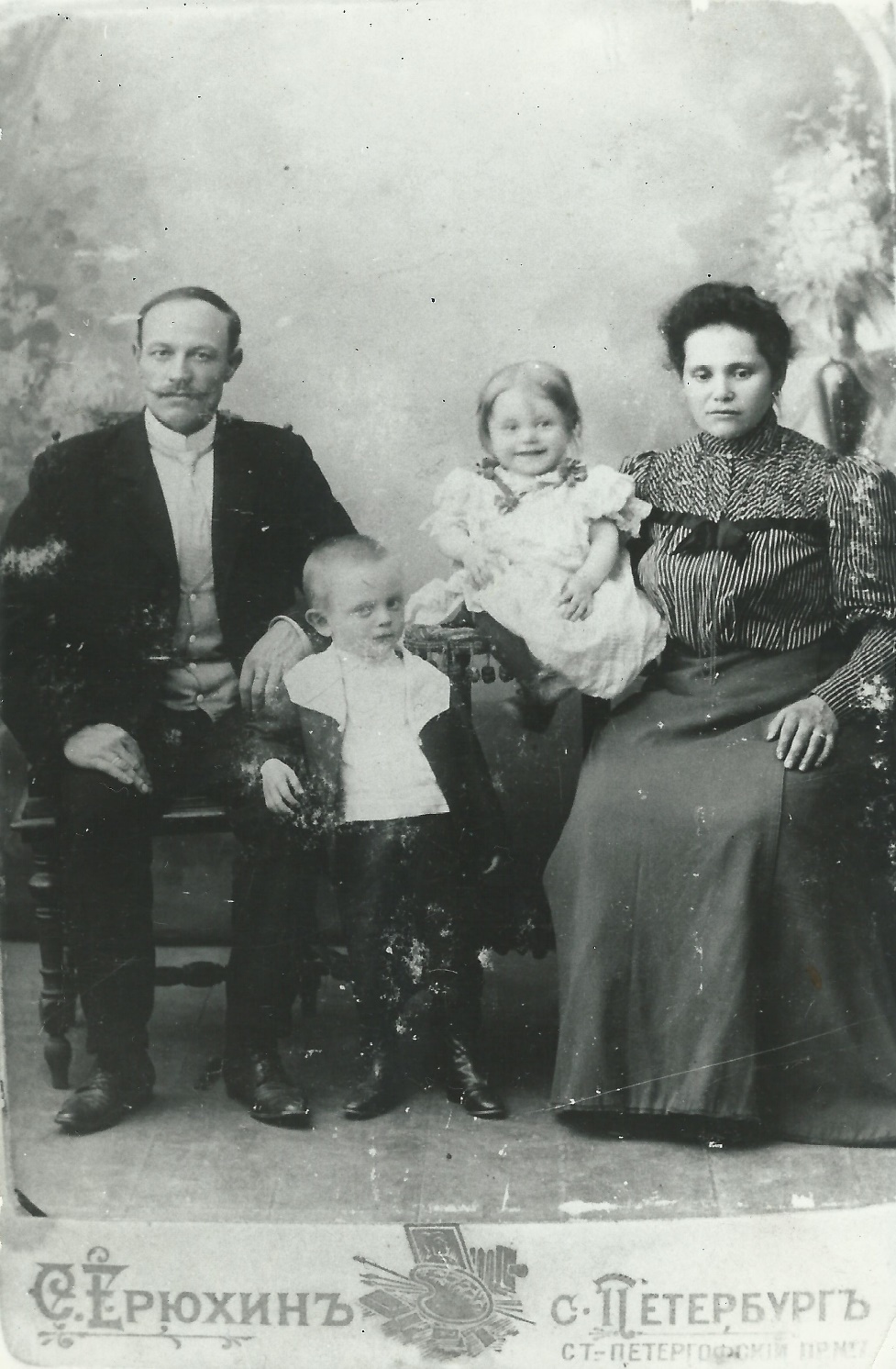 Pani Elwira Bielewicz urodziła się 30 maja 1916 roku w Petersburgu jako czwarte dziecko Joanny Puczkowskiej i Alfreda Bielewicza.
W 1920 roku pani Elwira wraz z rodzicami oraz rodzeństwem –Witoldem, Jadwigą i Stanisławem,przeniosła się z Petersburga do rodzinnej miejscowości ojca. 




Zamieszkali na Białorusi, w miejscowości Dzisna, przy ul. Kopernika 41.
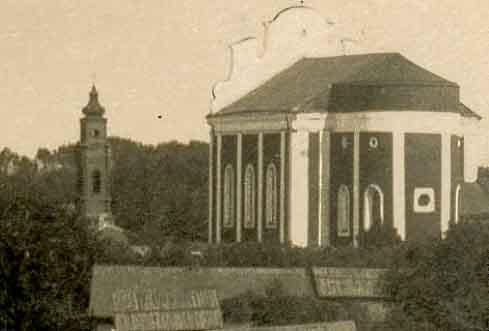 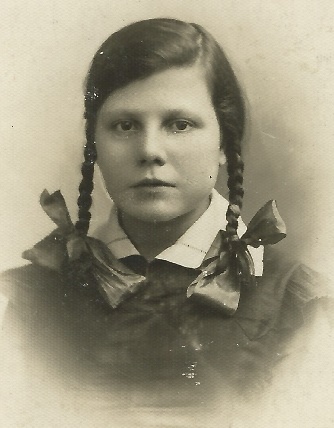 W Dziśnie pani Elwira uczęszczała do szkoły podstawowej i średniej.
W latach 1936-1938 pracowała jako kierownik w Spółdzielni Spożywców – Żuprany.
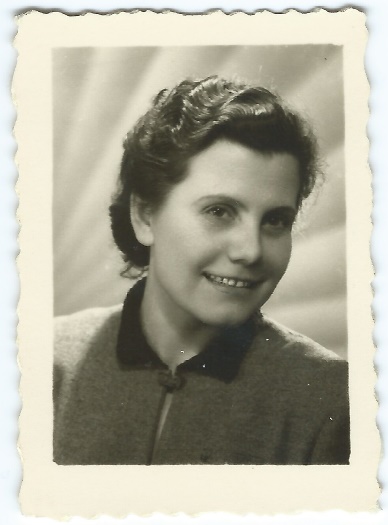 W 1938 roku pani Bielewicz przeniosła się do Wilna, gdzie zamieszkała przy ul. Lwowskiej 29-2a.
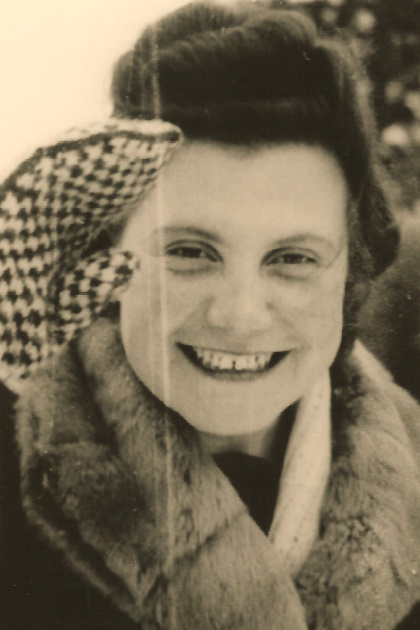 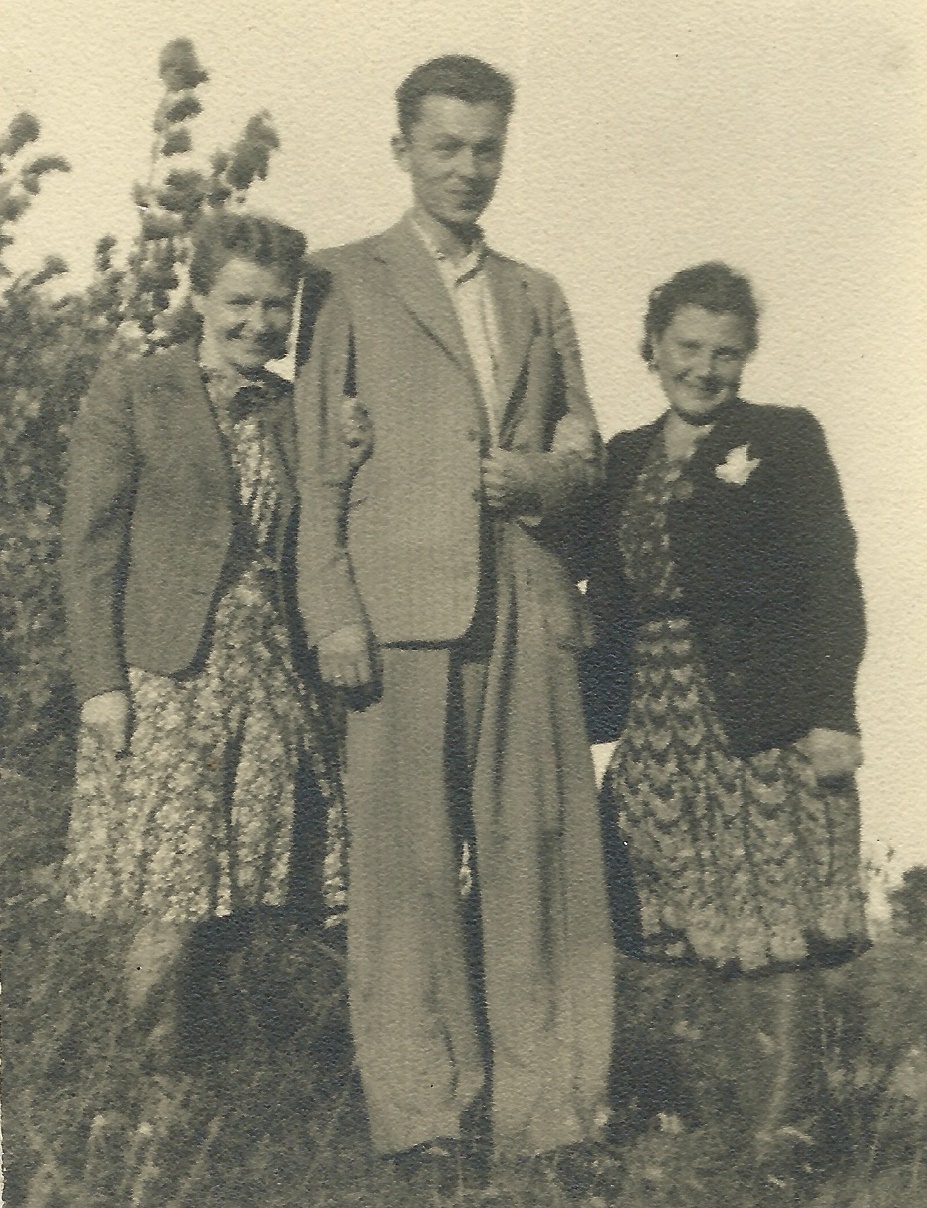 W Wilnie Pani Elwira podjęła pracę w Szpitalu św. Jakuba - od 13.06.1938 jako urzędniczka, a od 01.03.1941 do 31.01.1945 jako intendentka Oddziału Chirurgiczno-Wewnętrznego.
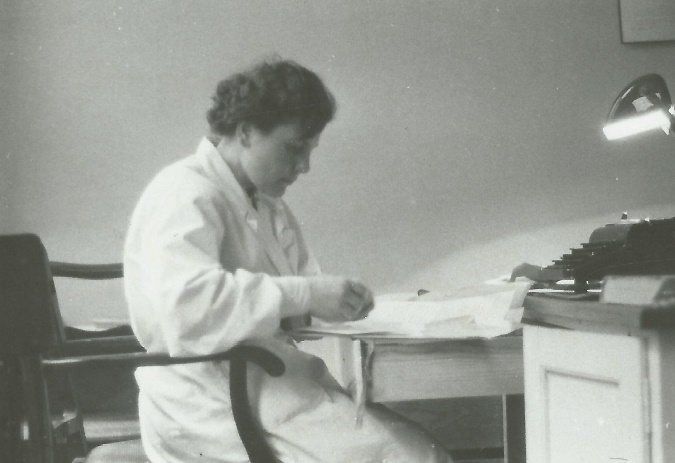 W dniu 25.08.1939 Szpital św. Jakuba w Wilnie wezwał panią Elwirę Bielewicz z  urlopu w Dziśnie.

20.02.1945 nastąpiła ewakuacja do Polski.
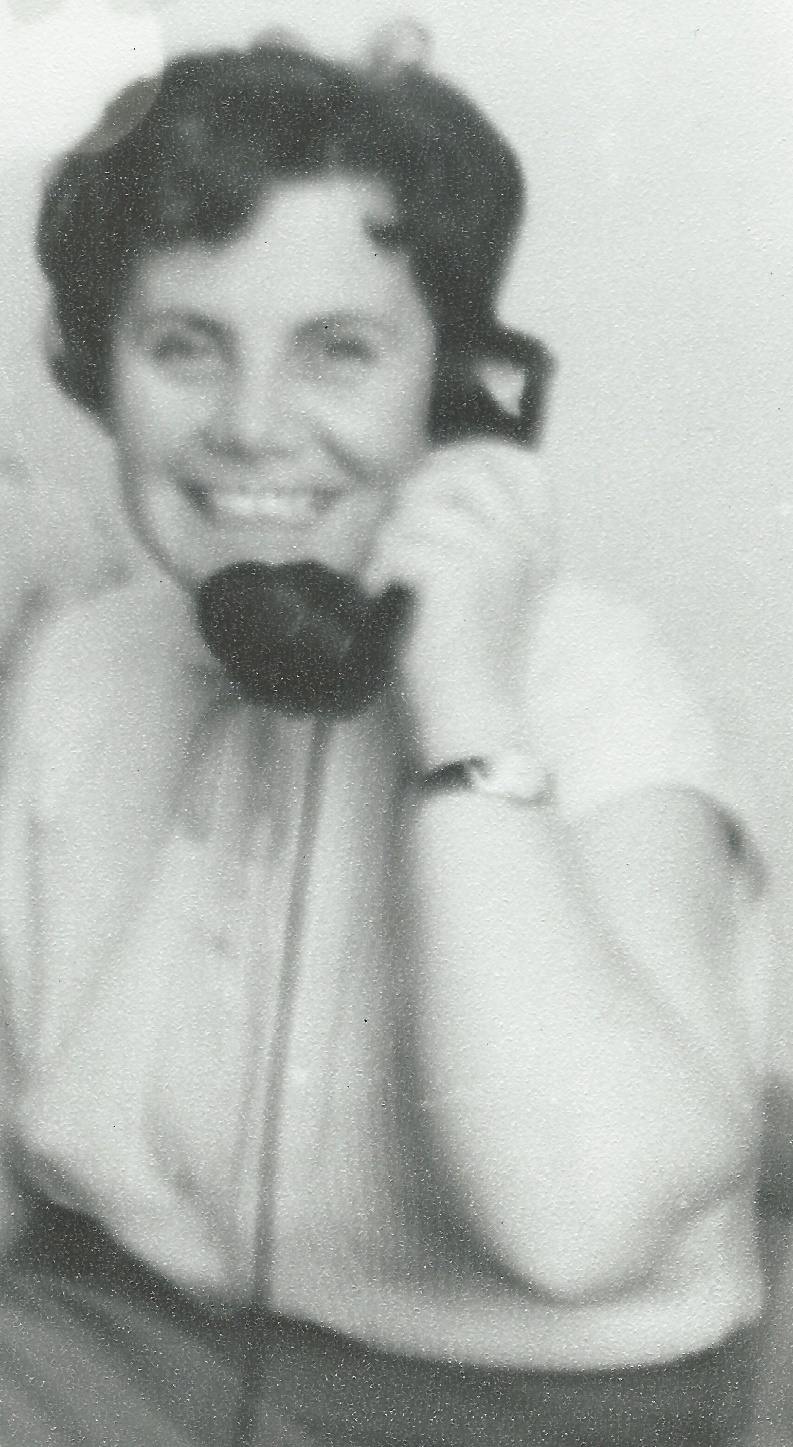 Pani Elwira w dniu 2 października 1945 roku rozpoczęła pracę na Akademii Medycznej w Gdańsku, w Szpitalu Klinicznym Nr 1.

Przez 6 lat pracowała jako sekretarka w Klinice Chirurgii Ogólnej, a następnie pełniła stanowisko kierownika w Dziale Ogólnym oraz w Sekcji Dokumentacji Chorych i Statystyki Medycznej.
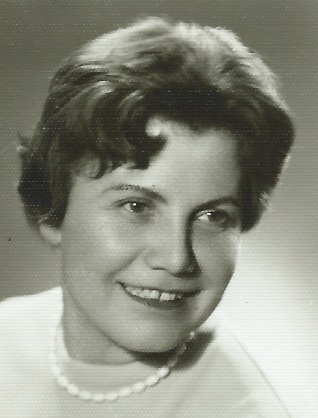 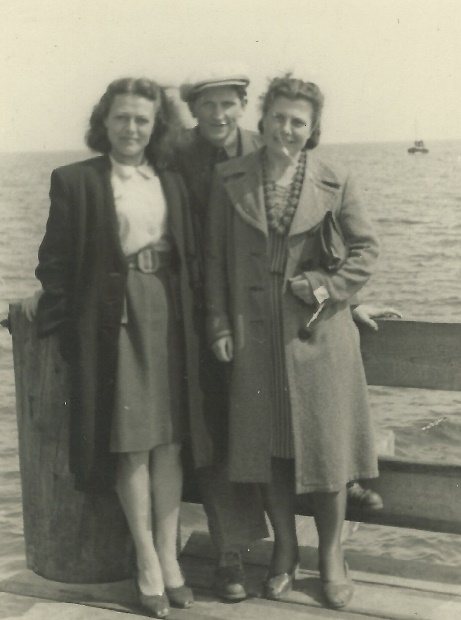 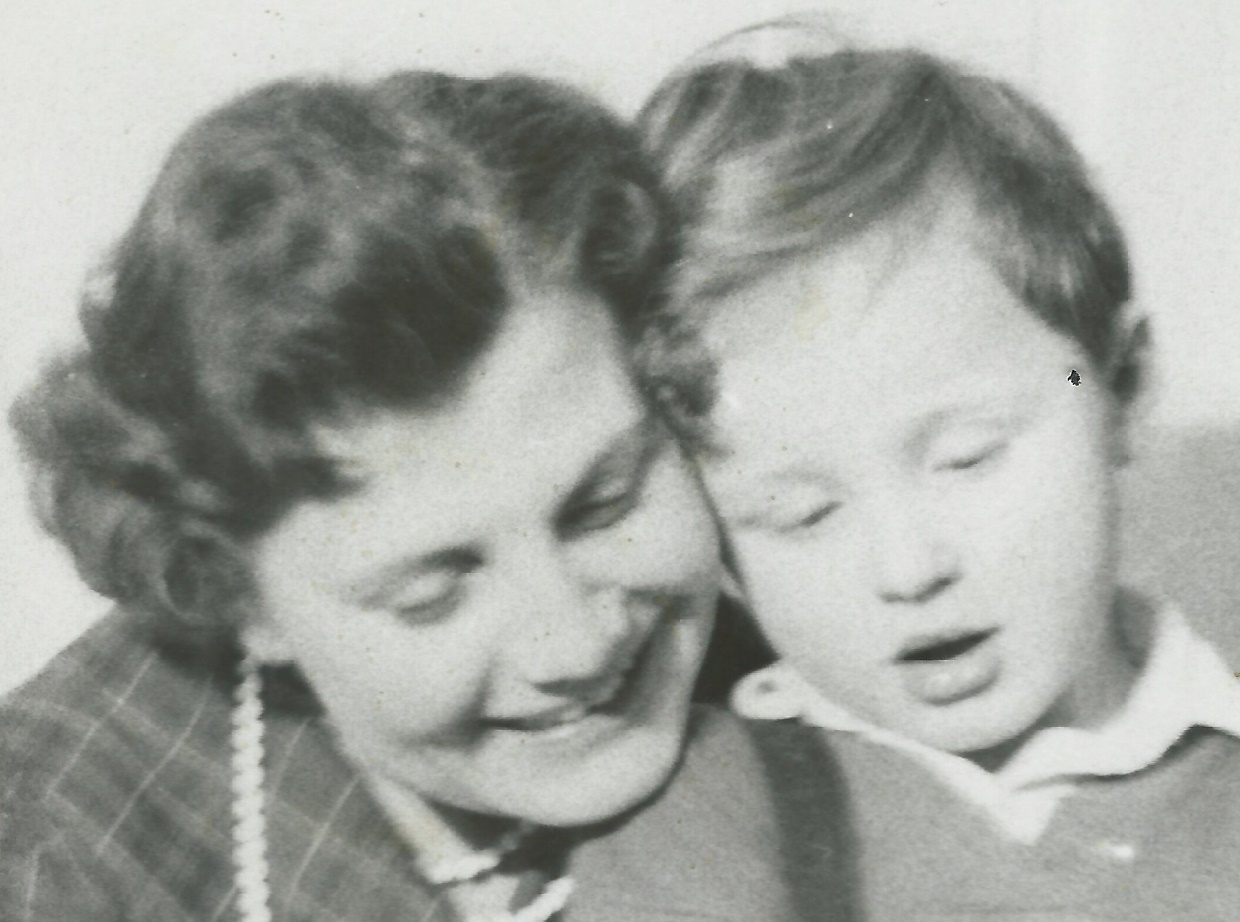 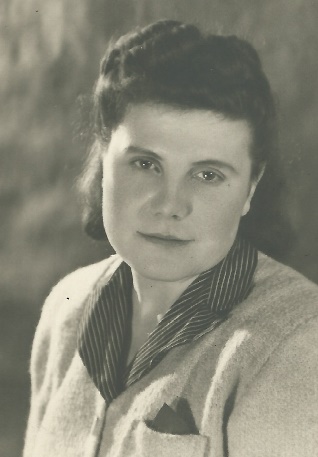 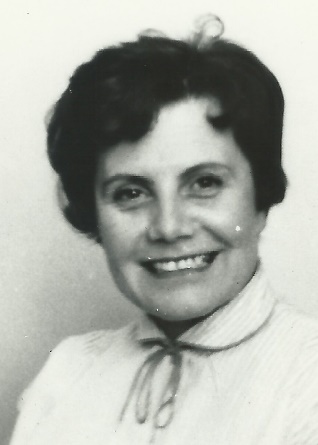 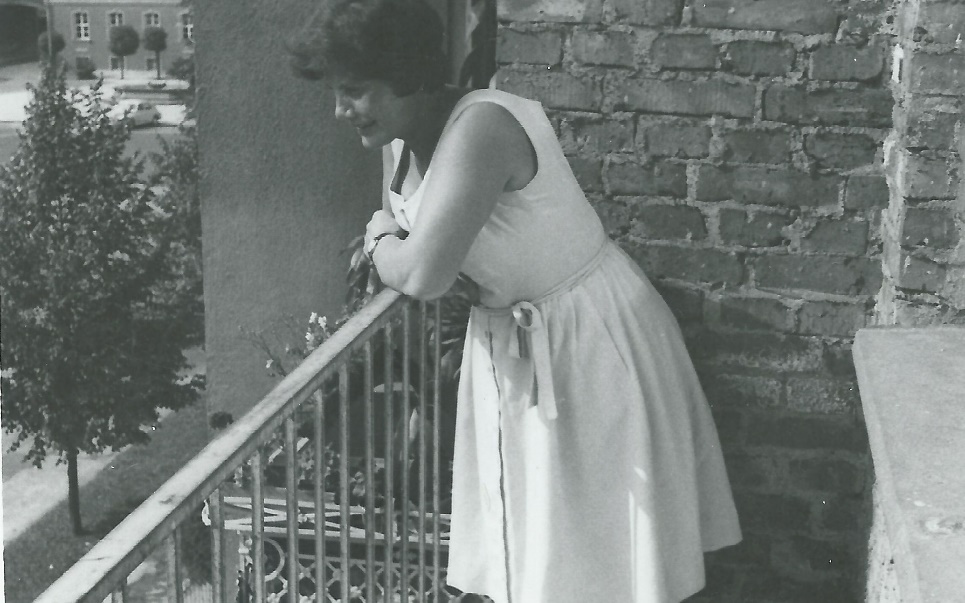 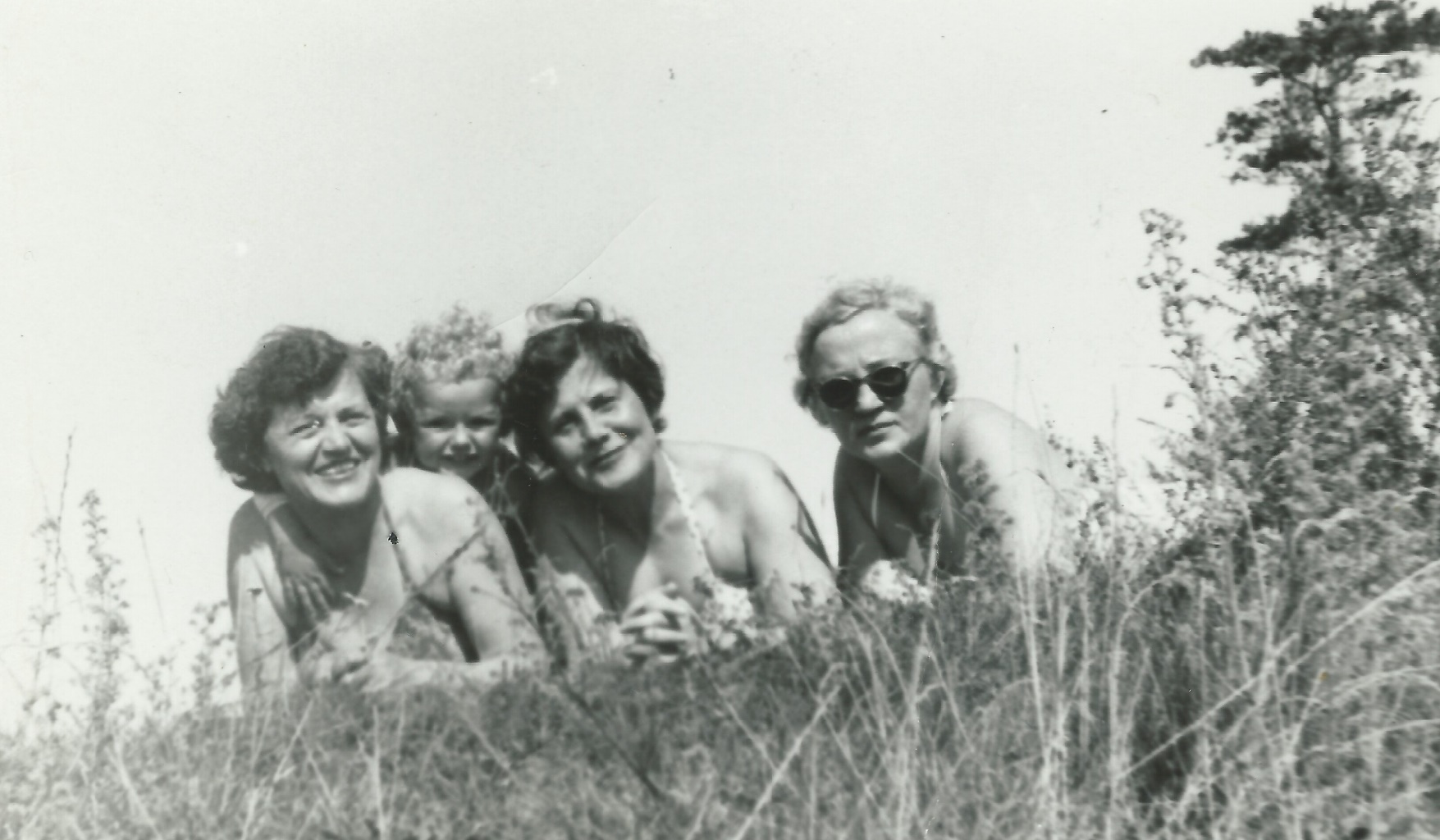 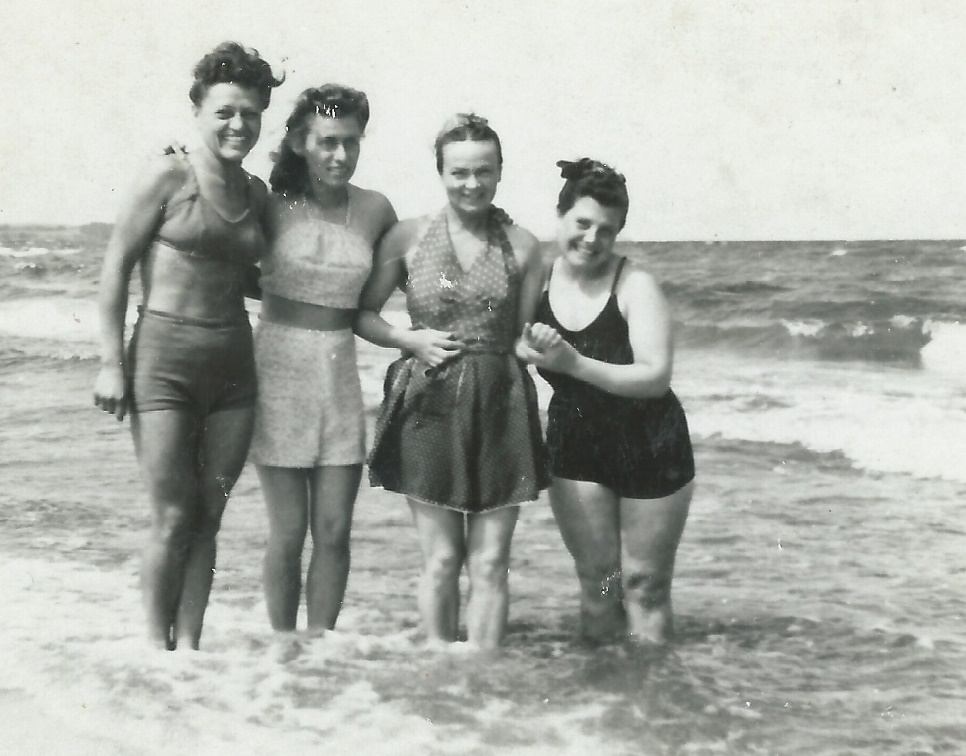 31 marca 1978 roku pani Bielewicz przeszła na emeryturę.
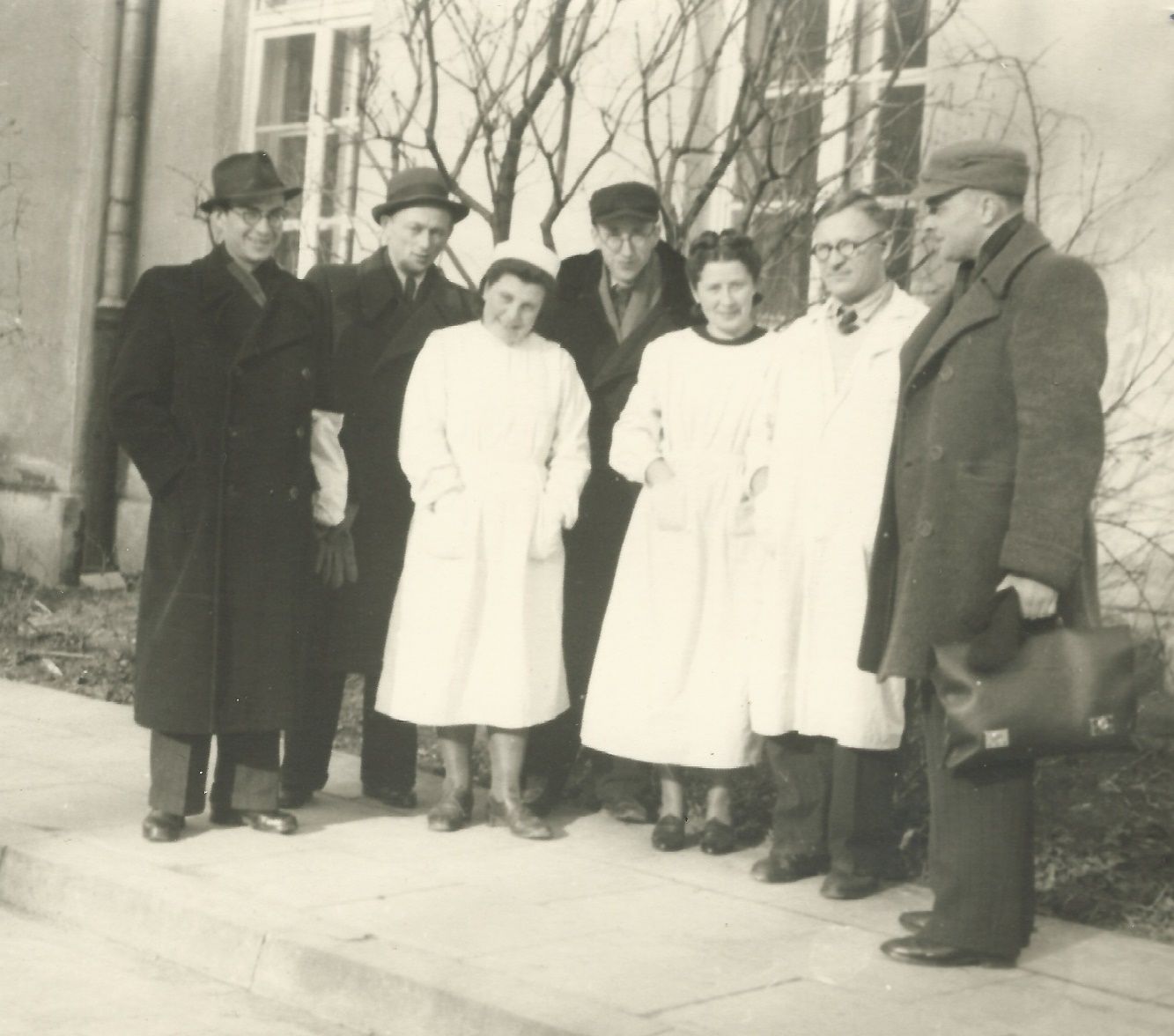 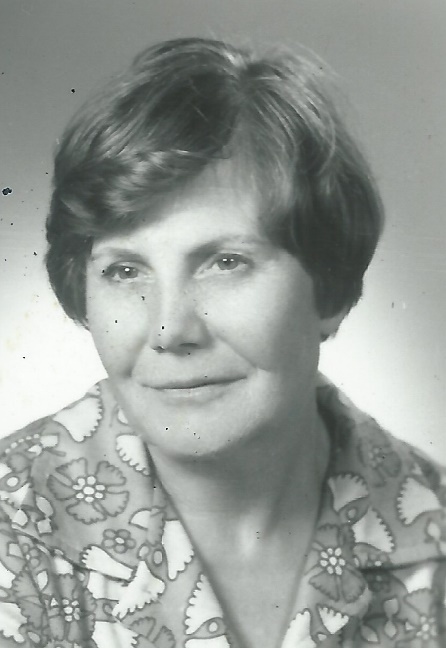 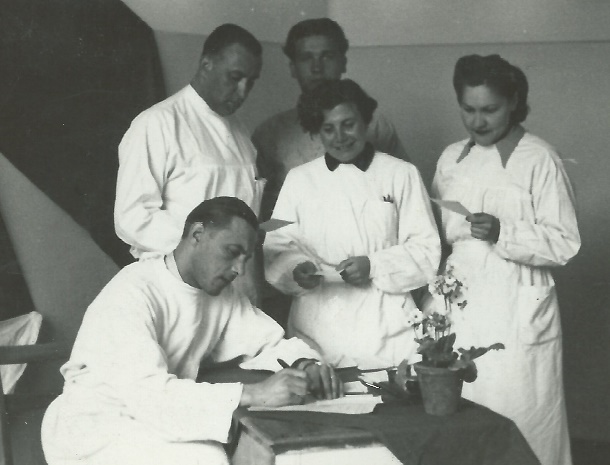 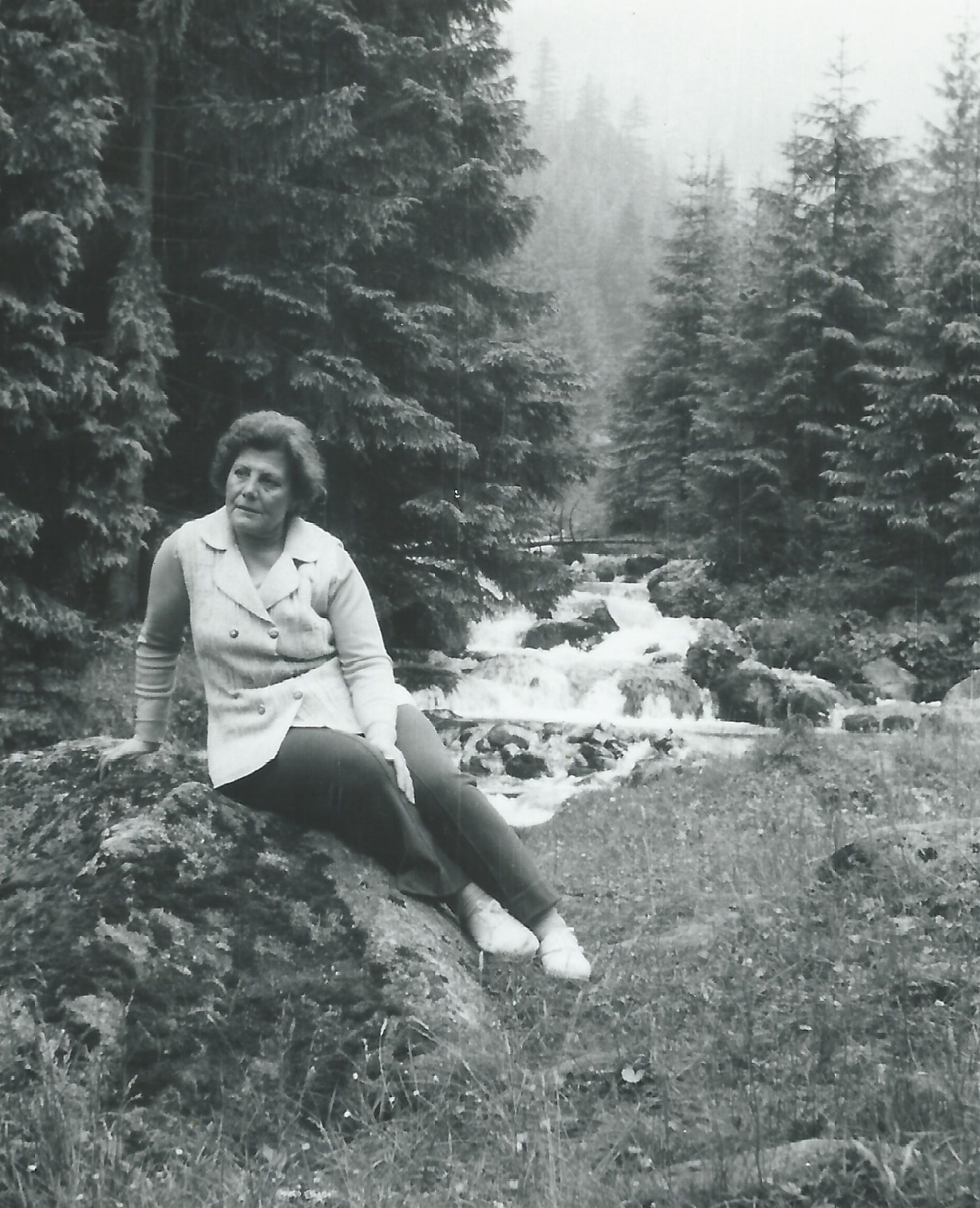 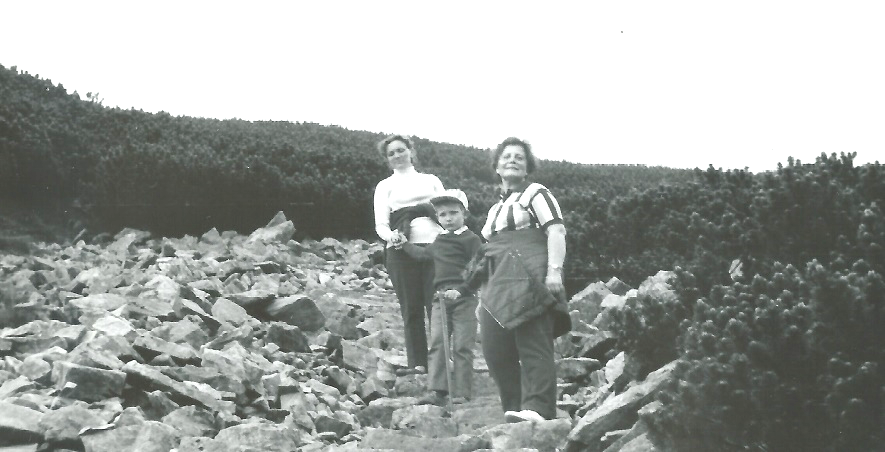 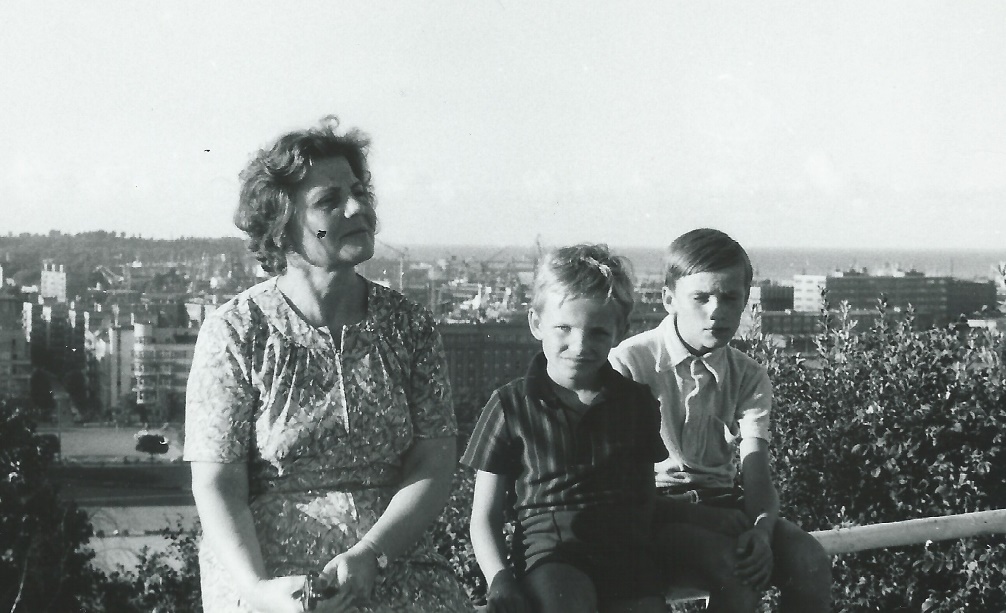 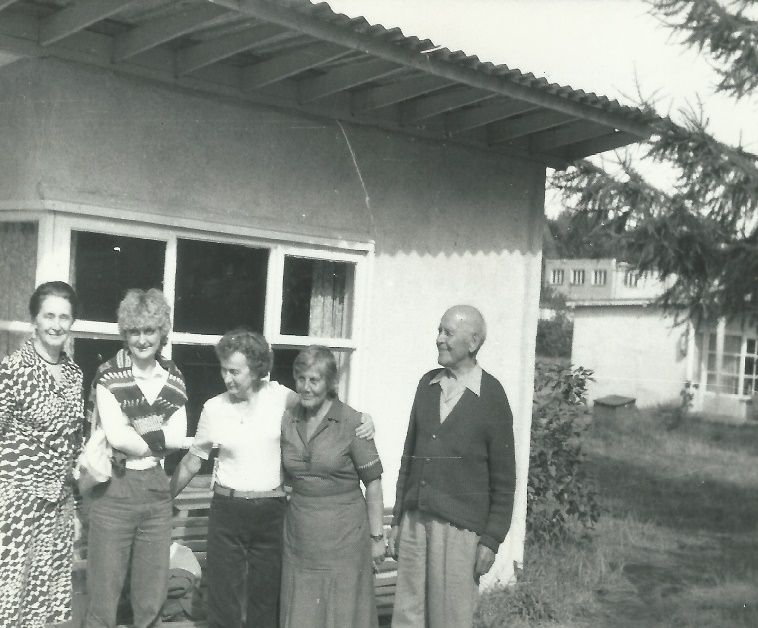 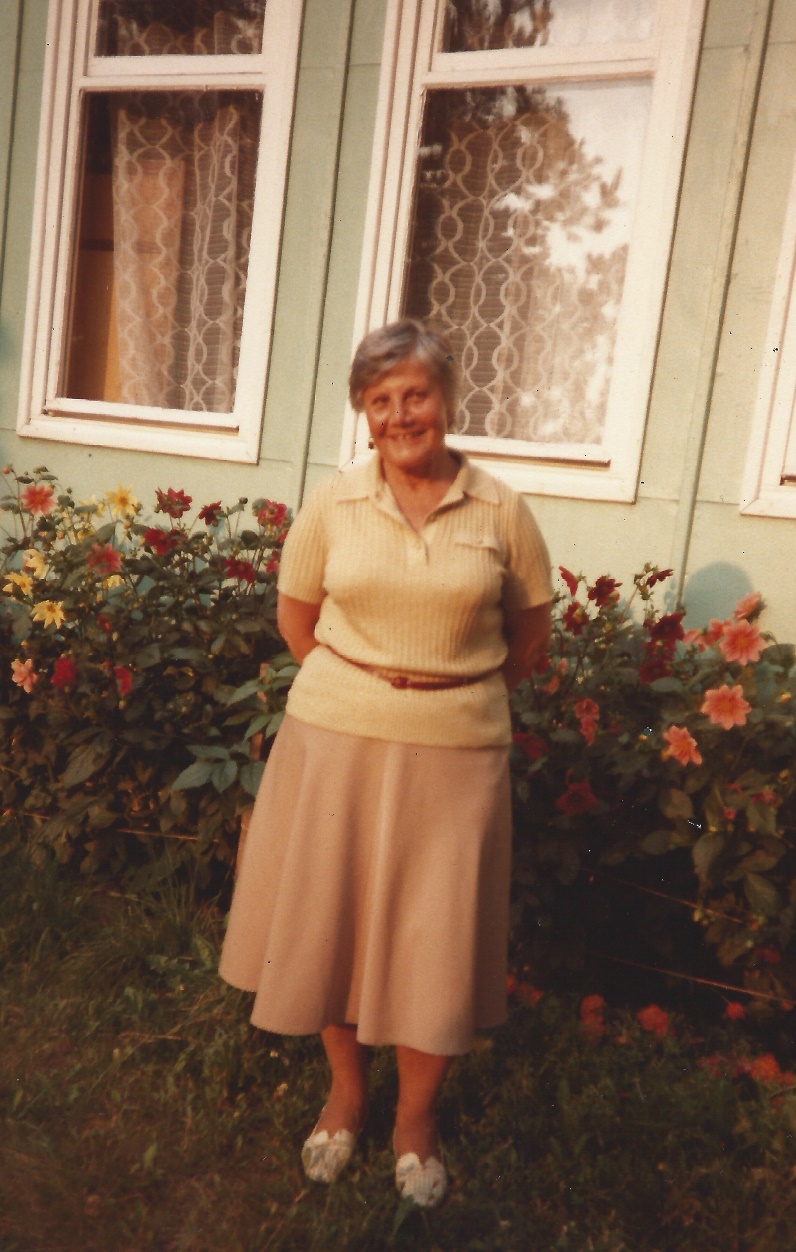 W kwietniu 1979 roku pani Bielewicz została kierownikiem Ośrodka Wypoczynkowego w Jantarze.
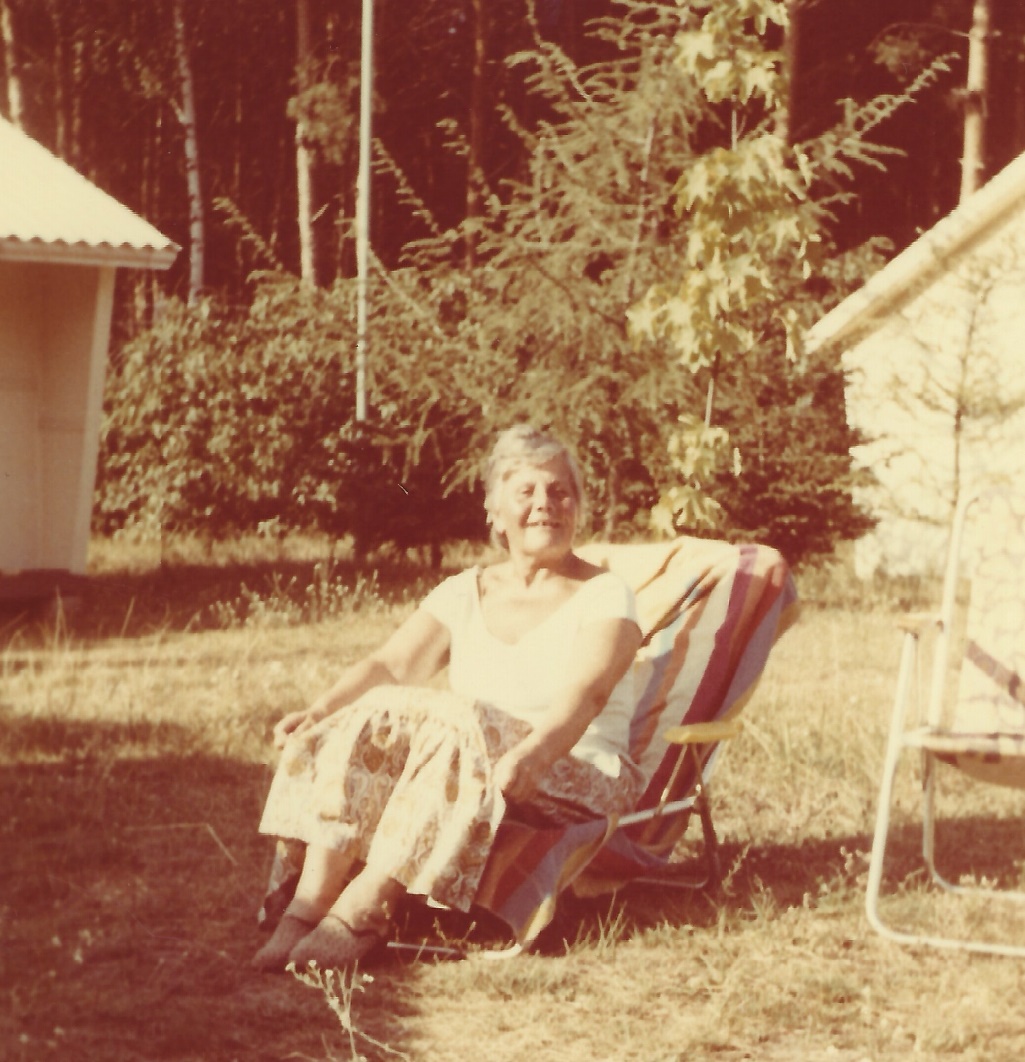 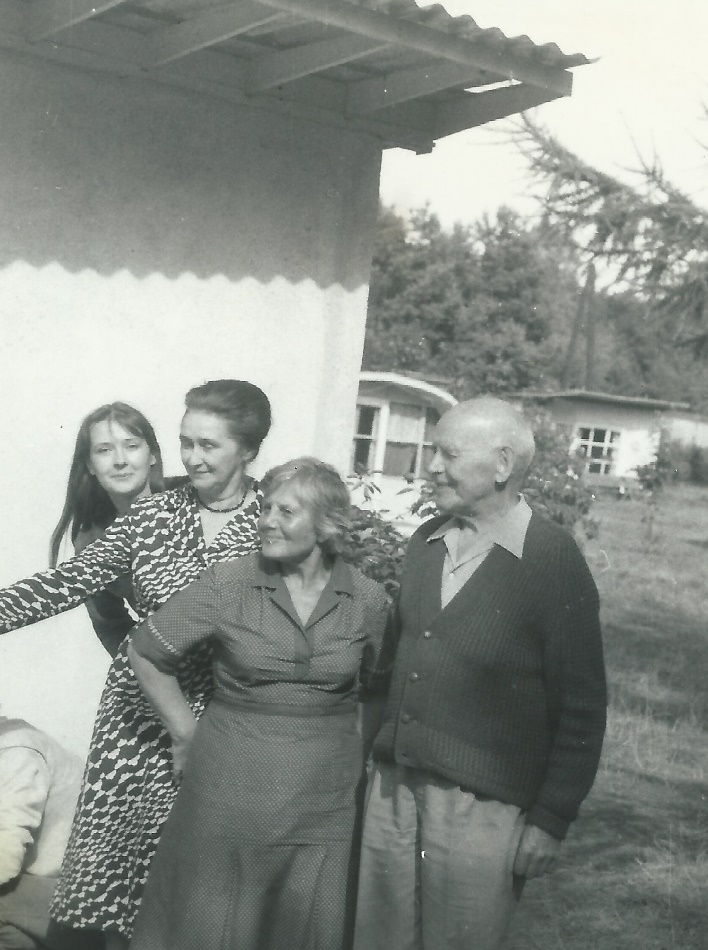 Funkcję tę pełniła przez 13 lat.
W lipcu 2001 roku pani Elwira zamieszkała w Gdańsku przy ulicy Smoluchowskiego.
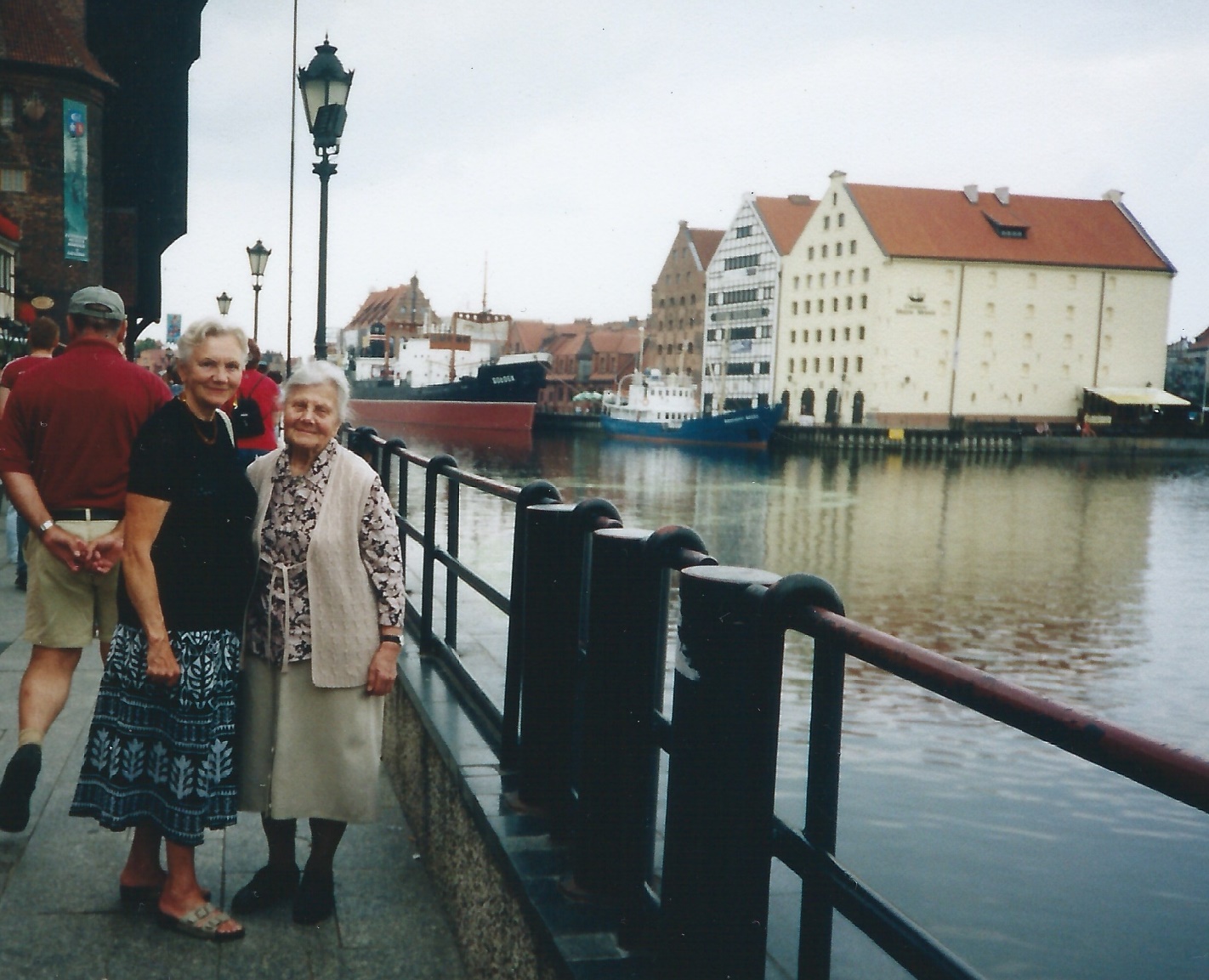 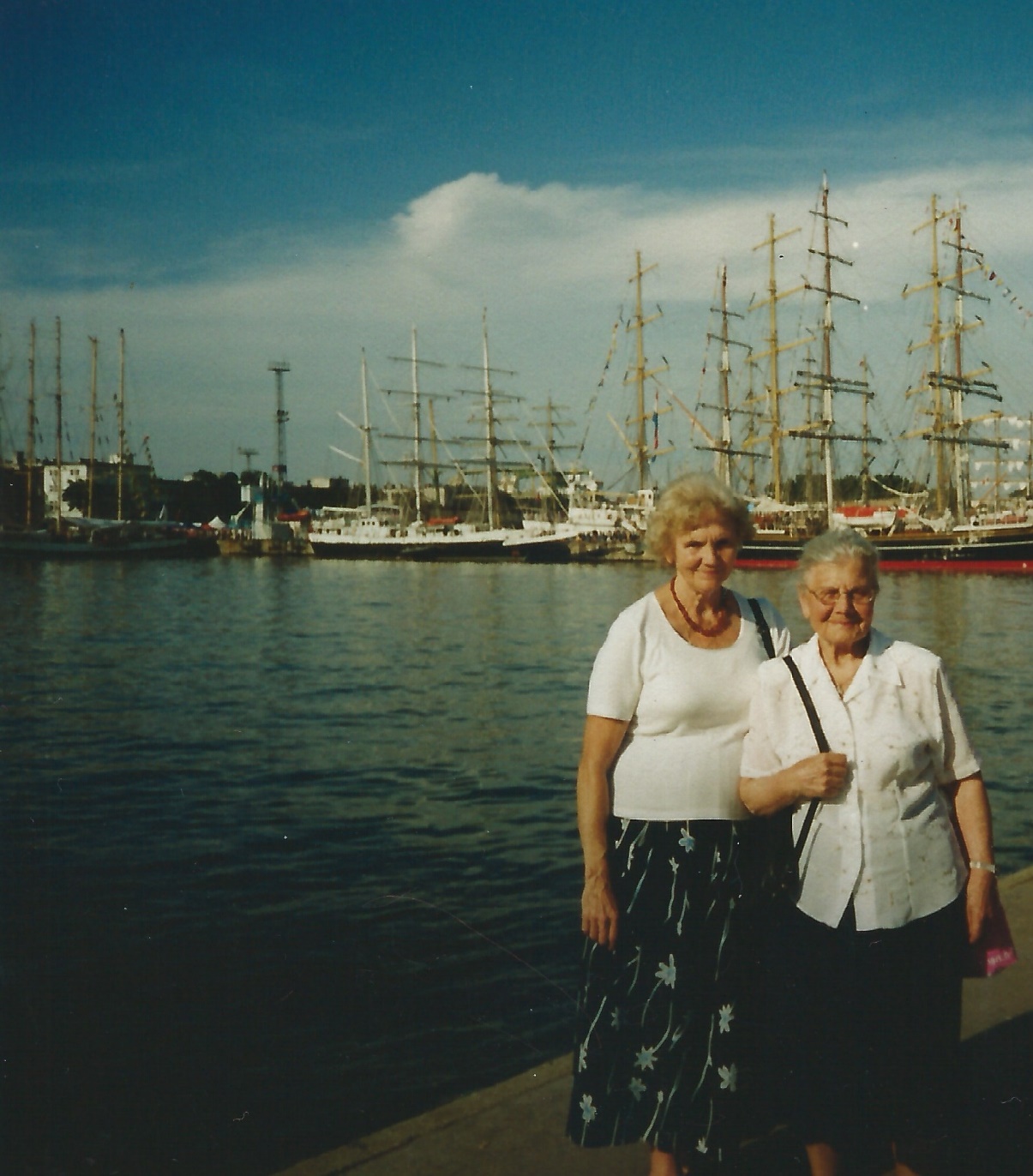 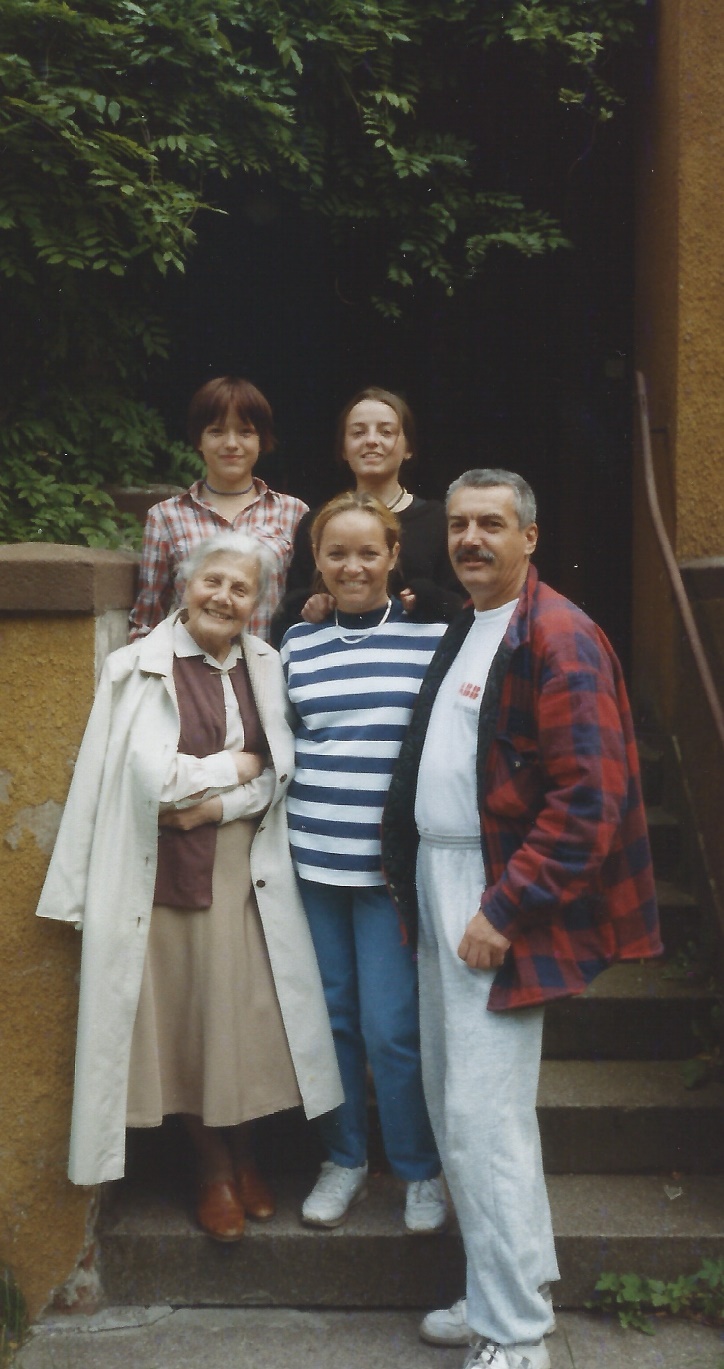 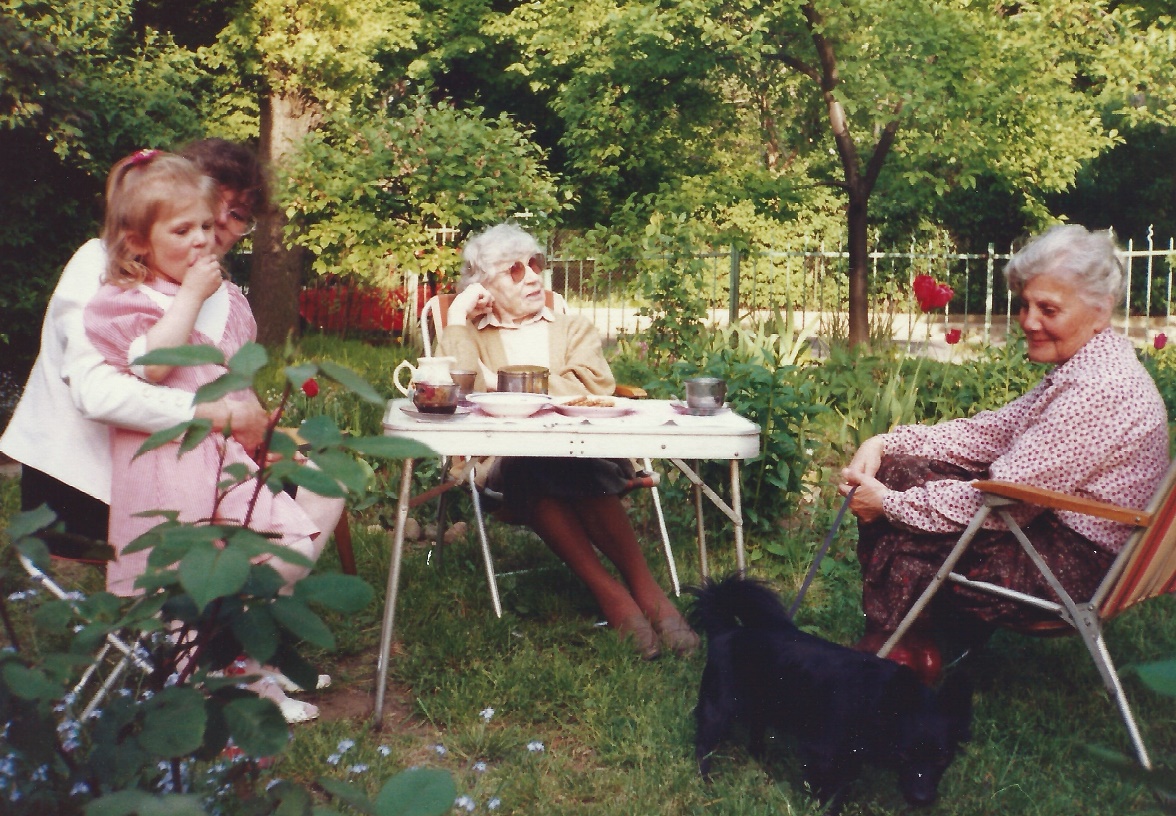 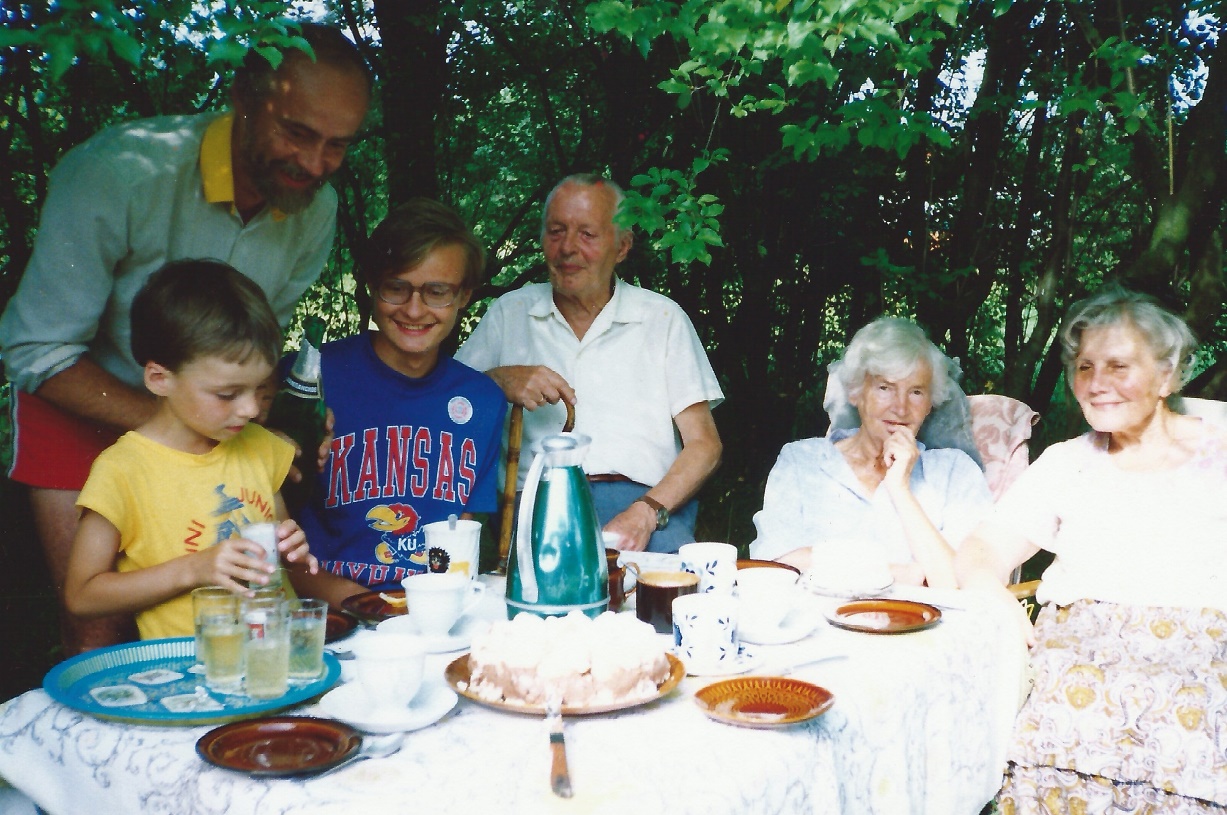 W kwietniu 2008 roku Pani Elwira Bielewicz zamieszkała w Domu Pomocy Społecznej przy ul. Polanki 121 w Gdańsku – Oliwie.